Pancasila sebagai dasar nilai pengembangan ilmu
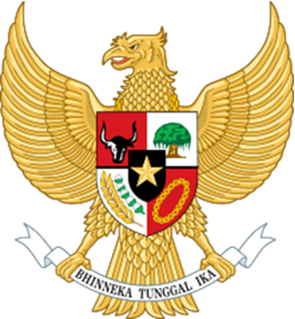 Pengembangan ilmu pengetahuan dan teknologi (iptek) dewasa ini mencapai kemajuan pesat sehingga peradaban manusia mengalami perubahan yang luar biasa. Pengembangan iptek tidak dapat terlepas dari situasi yang melingkupinya, artinya iptek selalu berkembang dalam suatu ruang budaya. Perkembangan iptek pada gilirannya bersentuhan dengan nilai-nilai budaya dan agama sehingga di satu pihak dibutuhkan semangat objektivitas, di pihak lain iptek perlu mempertimbangkan nilai-nilai budaya dan agama dalam pengembangannya agar tidak merugikan umat manusia
PANCASILA – DASAR NILAI PENGEMBANGAN ILMU
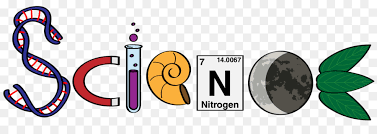 PERTAMA, bahwa setiap ilmu pengetahuan dan teknologi (iptek) yang dikembangkan di Indonesia haruslah tidak bertentangan dengan nilai-nilai yang terkandung dalam Pancasila.
KEDUA, bahwa setiap iptek yang dikembangkan di Indonesia harus menyertakan nilai-nilai Pancasila sebagai faktor internal pengembangan iptek itu sendiri.
KETIGA, bahwa nilai-nilai Pancasila berperan sebagai rambu normatif bagi pengembangan iptek di Indonesia.
KEEMPAT, bahwa setiap pengembangan iptek harus berakar dari budaya dan ideologi bangsa Indonesia sendiri atau yang lebih dikenal dengan istilah “Indegenisasi Ilmu” (mempribumikan ilmu).
Hewan yang berhasil dikloning pertama kali adalah seekor landak laut pada 1880 oleh seorang peneliti bernama Hans Driesch. mamalia hidup dari hasil kloningan pertama akhirnya dipamerkan ke mata publik pada 1997. Siapa yang tidak kenal dengan Dolly si Domba? Dolly sebenarnya lahir pada 5 Juli 1996 di Skotlandia. Dolly dikloning menggunakan sel tunggal yang diambil dari domba donor.
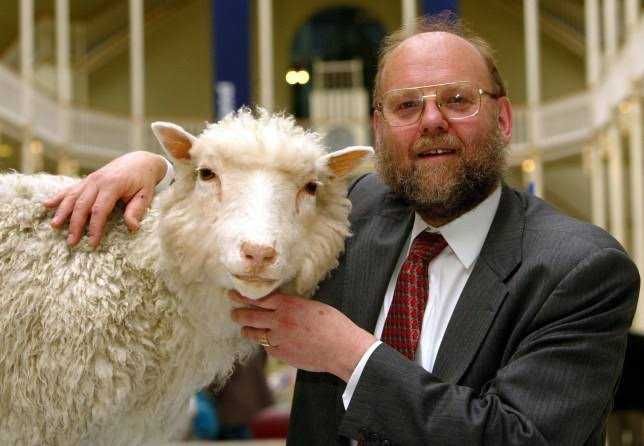 Mikhail Kalashnikov
AK-47 adalah salah satu senapan paling kuat dan mematikan di dunia. Penciptanya adalah Mikhail Kalashnikov, seorang jenderal, penemu dan insinyur asal Rusia. AK-47 dirancang untuk menjadi senapan otomatis sederhana yang bisa diproduksi secara massal, terang laman Mental Floss.
Kalashnikov meninggal di tahun 2014 pada usia 94 tahun di Rusia. Ia menulis surat yang ditujukan pada kepala gereja Ortodoks Rusia di tahun 2010 dan mengungkapkan rasa penyesalannya menciptakan AK-47. Senapannya telah membunuh banyak orang dan ia takut disalahkan atas kematian mereka.
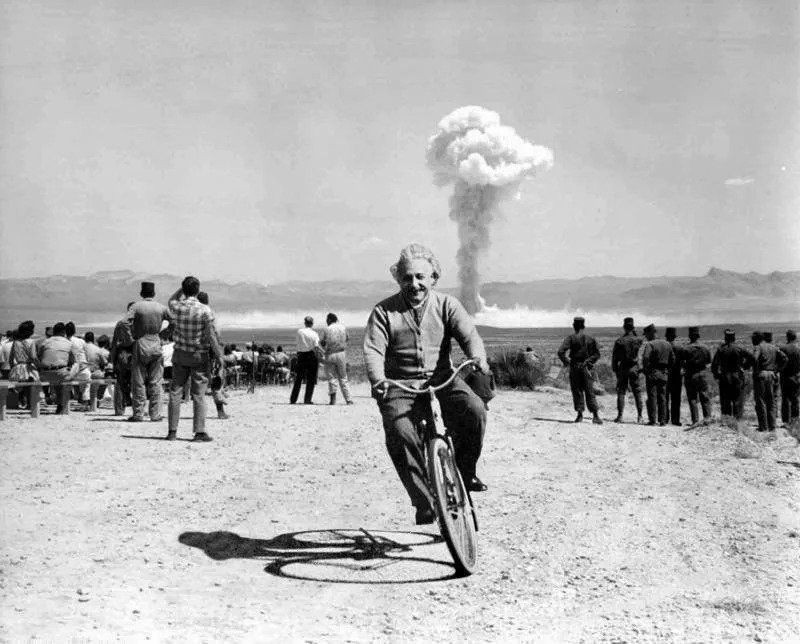 Julius Robert Oppenheimer dan Albert Einstein.
Pada 16 Juli 1945 tim Oppenheimer berhasil melakukan uji coba ledakan bom atomi Alamogordo, New Mexico.
Julius Robert Oppenheimer dan Albert Einstein.
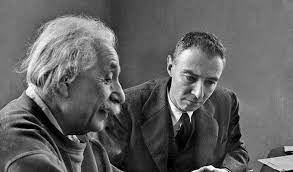 Bom atom adalah senjata perang yang paling mematikan dan membawa kehancuran. Penciptanya adalah Julius Robert Oppenheimer dan Albert Einstein. Di bulan Agustus tahun 1945, bom atom ini dipakai untuk meledakkan dua kota di Jepang, yakni Hiroshima dan Nagasaki. Tak kurang dari 250 ribu orang tewas akibat ledakan bom atom itu.
Oppenheimer menyesali ciptaannya. Ia mengutip kata-kata dari Bhagavad Gita yang berbunyi, "Sekarang saya menjadi kematian dan penghancur dunia." Sementara, Einstein ikut berperan dengan teori relativitasnya. Einsten turut menyesal berkontribusi dalam menciptakan bom atom karena kerusakan masif yang ditimbulkan olehnya.
Ethan Zuckerman, pencipta iklan pop-up
Pernah merasa kesal ketika ada iklan pop-up yang muncul di layar dan membuat tulisan yang sedang kita baca tertutupi? Sosok yang bertanggung jawab atas hal itu adalah Ethan Zuckerman, pencipta iklan pop-up. Tujuan awal iklan pop-up dibuat adalah untuk meningkatkan pendapatan dari halaman website gratis, ujar laman Mental Floss.
Tetapi, kebanyakan dari kita menganggap iklan itu mengganggu dan tidak berminat untuk mengklik iklan tersebut. Sebagian orang menganggap bahwa iklan pop-up itu useless dan tidak meningkatkan pendapatan mereka. Ethan Zuckerman pun menyatakan permintaan maaf terbuka dan berkata bahwa ia hanya berniat baik kala menciptakan iklan pop-up.
Urgensi Pancasila sebagai Dasar Nilai Pengembangan Ilmu Apakah Anda menyadari bahwa kehadiran ilmu pengetahuan dan teknologi di sekitar kita ibarat pisau bermata dua, di satu sisi iptek memberikan kemudahan untuk memecahkan berbagai persoalan hidup dan kehidupan yang dihadapi, tetapi di pihak lain dapat membunuh, bahkan memusnahkan peradaban umat manusia.
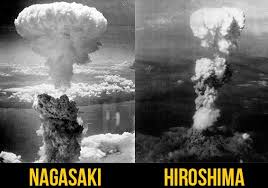 Pentingnya pancasila sebagai DASAR NILAI PENGEMBANGAN ILMU
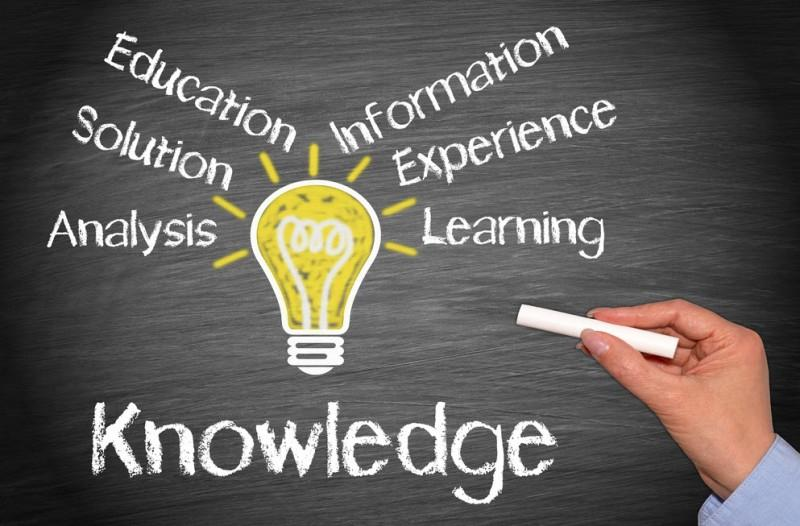 1
Pentingnya pancasila sebagai DASAR NILAI PENGEMBANGAN ILMU
2
Pentingnya pancasila sebagai DASAR NILAI PENGEMBANGAN ILMU
3
Alasan diperlukannya pancasila sebagai dasar nilai pengembangan ilmu
1
2
3
Tantangan pancasila sebagai dasar nilai pengembangan ilmu
1
2
3
4
ESENSI pancasila sebagai dasar nilai pengembangan ilmu
SILA PERTAMA
ESENSI pancasila sebagai dasar nilai pengembangan ilmu
“Ketuhanan Yang Maha Esa”

Memberikan kesadaran bahwa manusia hidup di dunia ibarat sedang menempuh ujian dan hasil ujian akan menentukan kehidupannya yang abadi di akhirat nanti.
SILA KEDUA
ESENSI pancasila sebagai dasar nilai pengembangan ilmu
“Kemanusiaan yang adil dan beradab”

Memberikan arahan, baik bersifat universal maupun khas terhadap ilmuwan dan ahli teknik di Indonesia. Asas kemanusiaan atau humanism menghendaki agar perlakuan terhadap manusia harus sesuai dengan kodratnya sebagai manusia.
SILA KETIGA
ESENSI pancasila sebagai dasar nilai pengembangan ilmu
“Persatuan Indonesia”

Memberikan landasan esensial bagi kelangsungan Negara Kesatuan Republik Indonesia (NKRI). Untuk itu, ilmuwan dan ahli teknik Indonesia perlu menjunjung tinggi asas Persatuan Indonesia ini dalam tugas-tugas profesionalnya.
SILA KEEMPAT
ESENSI pancasila sebagai dasar nilai pengembangan ilmu
“Kerakyatan yang dipimpin oleh hikmat kebijaksanaan dalam permusyawaratan/perwakilan”

Pembentukan Negara Republik Indonesia ini adalah oleh dan untuk semua rakyat Indonesia. Setiap warga Negara mempunyai hak dan kewajiban yang sama terhadap negara.
SILA KELIMA
ESENSI pancasila sebagai dasar nilai pengembangan ilmu
“Keadilan sosial bagi seluruh rakyat Indonesia”

Memberikan arahan agar selalu diusahakan tidak terjadinya jurang (gap) kesejahteraan di antara bangsa Indonesia.
Urgensi pancasila sebagai dasar nilai pengembangan ilmu
Perkembangan ilmu dan teknologi di Indonesia dewasa ini tidak berakar pada nilai-nilai budaya bangsa Indonesia sendiri sehingga ilmu pengetahuan yang dikembangkan di Indonesia sepenuhnya berorientasi pada Barat (western oriented).
Perkembangan ilmu pengetahuan di Indonesia lebih berorientasi pada kebutuhan pasar sehingga prodi-prodi yang “laku keras” di perguruan tinggi Indonesia adalah prodi-prodi yang terserap oleh pasar (dunia industri).
Pengembangan ilmu pengetahuan dan teknologi di Indonesia belum melibatkan masyarakat luas sehingga hanya menyejahterakan kelompok elite yang mengembangkan ilmu (scientist oriented).
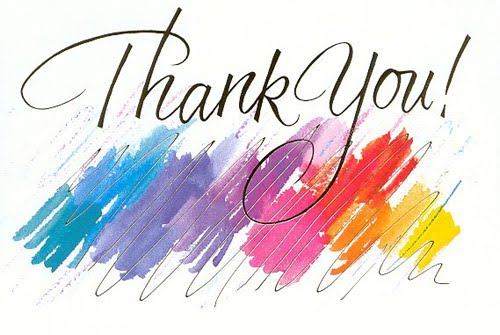